Thread Coordination -Managing Concurrency
David E. Culler
 CS162 – Operating Systems and Systems Programming
Lecture 8
Sept 17, 2014
Reading: A&D 5-5.6 
HW 2 out
Proj 1 out
https://computing.llnl.gov/tutorials/pthreads/
Objectives
Demonstrate a structured way to approach concurrent programming (of threads)
Synchronized shared objects (in C!)
Introduce the challenge of concurrent programming
Develop understanding of a family of mechanisms
Flags, Locks, Condition Variables
9/17/14
cs162 fa14 L#
2
Threads – the Faustian bargain
Collections of cooperating sequential threads
Interact through shared variable
Natural generalization of multiple (virtual) processors
Performance
Overlap computation, I/O, and other compute
Expressiveness
Progress on several fronts at once
BUT …
Behavior depends on interleaving
Must be “correct” under all possible interleavings
9/17/14
cs162 fa14 L#
3
Running Example
Shared buffer
 (of depth 1)
Line of text
Producer
Consumer (s)
Input file
Line of text
Simplification of many typical use cases
Producer can only fill the buffer if it is empty
Consumers can only remove something from the buffer if it is full
Doing so should empty it
9/17/14
cs162 fa14 L#
4
A pthreads first cut (procon1.c)
int main (int argc, char *argv[])
{
  pthread_t prod;
  pthread_t cons;
  int rc;   long t;
  int *ret;
  FILE *rfile;
  so_t *share = malloc(sizeof(so_t));

  rfile = fopen((char *) argv[1], "r");
  
  share->rfile = rfile;
  share->line = NULL;
  pthread_create(&prod, NULL, producer, share);
  pthread_create(&cons, NULL, consumer, share);
  printf("main continuing\n");

  rc = pthread_join(prod, (void **) &ret);
  printf("main: producer joined with %d\n", *ret);
  rc = pthread_join(cons, (void **) &ret);
  printf("main: consumer joined with %d\n", *ret);
  pthread_exit(NULL);
  exit(0);
}
9/17/14
cs162 fa14 L#
5
Producer -> Shared Object -> Consumer
void *producer(void *arg) {
  so_t *so = arg;
  int *ret = malloc(sizeof(int));
  FILE *rfile = so->rfile;
  int i;
  char *line;
  for (i = 0; (line = readline(rfile)); i++) {
    so->linenum = i;
    so->line = line;      /* share the line */
    fprintf(stdout, "Prod: [%d] %s", i, line);
  }
  printf("Prod: %d lines\n", i);
  *ret = i;
  pthread_exit(ret);
}
void *consumer(void *arg) {
  so_t *so = arg;
  int *ret = malloc(sizeof(int));
  int i = 0;
  int len;
  char *line;
  while ((line = so->line)) {
    len = strlen(line);
    printf("Cons: [%d:%d] %s", i,
                so->linenum, line);
  }
  printf("Cons: %d lines\n", i);
  *ret = i;
  pthread_exit(ret);
}
typedef struct sharedobject {
  FILE *rfile;
  int linenum;
  char *line;
} so_t;
9/17/14
cs162 fa14 L#
6
Key Concepts
Race condition: output of a concurrent program depends on the order of operations between threads
Atomic operations: indivisible operations that cannot be interleaved with or split by other operations
Correctness (or safety): “every line is processed by the consumer(s) exactly once”.
under any possible scheduling
Liveness: eventually every line gets produced and consumed
Neither waits indefinitely (under any possible scheduling)
9/17/14
cs162 fa14 L#
7
NON-fixes: yield  (procon2)
void *producer(void *arg) {
  so_t *so = arg;
  int *ret = malloc(sizeof(int));
  FILE *rfile = so->rfile;
  int i;
  char *line;
  for (i = 0; (line = readline(rfile)); i++) {
    so->linenum = i;
    so->line = line;      /* share the line */
    fprintf(stdout, "Prod: [%d] %s", i, line);
  }
  printf("Prod: %d lines\n", i);
  *ret = i;
  pthread_exit(ret);
}
pthread_yield
void *consumer(void *arg) {
  so_t *so = arg;
  int *ret = malloc(sizeof(int));
  int i = 0;
  int len;
  char *line;
  while ((line = so->line)) {
    len = strlen(line);
    printf("Cons: [%d:%d] %s", i,
                so->linenum, line);
  }
  printf("Cons: %d lines\n", i);
  *ret = i;
  pthread_exit(ret);
}
typedef struct sharedobject {
  FILE *rfile;
  int linenum;
  char *line;
} so_t;
9/17/14
cs162 fa14 L#
8
NON-fixes: busywait (procon3-4)
void *producer(void *arg) {
  so_t *so = arg;
  int *ret = malloc(sizeof(int));
  FILE *rfile = so->rfile;
  int i;
  char *line;
  for (i = 0; (line = readline(rfile)); i++) {
    so->linenum = i;
    so->line = line;      /* share the line */
    fprintf(stdout, "Prod: [%d] %s", i, line);
  }
  printf("Prod: %d lines\n", i);
  *ret = i;
  pthread_exit(ret);
}
while (so->line) {
      printf("Prod wait %d\n",w++);
void *consumer(void *arg) {
  so_t *so = arg;
  int *ret = malloc(sizeof(int));
  int i = 0;
  int len;
  char *line;
  while ((line = so->line)) {
    len = strlen(line);
    printf("Cons: [%d:%d] %s", i,
                so->linenum, line);
  }
  printf("Cons: %d lines\n", i);
  *ret = i;
  pthread_exit(ret);
}
while (so->line == NULL) 
    pthread_yield();
typedef struct sharedobject {
  FILE *rfile;
  int linenum;
  char *line;
} so_t;
9/17/14
cs162 fa14 L#
9
Simplest synchronization: a flag
typedef struct sharedobject {
  FILE *rfile;
  int flag;
  int linenum;
  char *line;
} so_t;
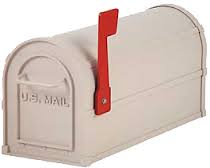 Line of text
Producer
Consumer
Input file
Line of text
Alternating protocol of a single producer and a single consumer can be coordinated by a simple flag
Integrated with the shared object
int markempty(so_t *so) {
  so->flag = 0;
  while (!so->flag) {}
  return 1;
}
int markfull(so_t *so) { 
  so->flag = 1;
  while (so->flag) {}
  return 1;
}
9/17/14
cs162 fa14 L#
10
Almost fix: flags (proconflag.c)
void *producer(void *arg) {
 …
   for (i = 0; (line = readline(rfile)); i++) {
    so->linenum = i;
    so->line = line; 
    markfull(so);
    fprintf(stdout, "Prod: [%d] %s", 
                    i, line);
  }
  so->line = NULL;
  so->flag = 1;
  printf("Prod: %d lines\n", i);
  *ret = i;
  pthread_exit(ret);
}
Must preserve write ordering !!!
void *consumer(void *arg) {
 …
  while (!so->flag) {} /* wait for prod */
  while ((line = so->line)) {
    i++;
    len = strlen(line);
    printf("Cons: [%d:%d] %s", i, 
                  so->linenum, line);
    markempty(so);
  }
  so->flag = 0;
  printf("Cons: %d lines\n", i);
  *ret = i;
  pthread_exit(ret);
}
9/17/14
cs162 fa14 L#
11
Multiple Consumers, etc.
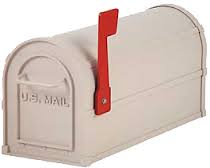 Consumer
Line of text
Producer
Consumer
Input file
Line of text
Consumer
More general relationships require mutual exclusion
Each line is consumed exactly once!
9/17/14
cs162 fa14 L#
12
Definitions
Race condition: output of a concurrent program depends on the order of operations between threads
Mutual exclusion: only one thread does a particular thing at a time
Critical section: piece of code that only one thread can execute at once  
Lock: prevent someone from doing something
Lock before entering critical section, before accessing shared data
unlock when leaving, after done accessing shared data
wait if locked (all synch involves waiting!)
Fork-Join Model (proNcon2)
int main (int argc, char *argv[])
{
  pthread_t prod;
  pthread_t cons[CONSUMERS];
  targ_t carg[CONSUMERS];
  …
  so_t *share = malloc(sizeof(so_t));

  share->rfile = rfile;
  share->line = NULL;
  share->flag = 0;

  pthread_create(&prod, NULL, producer, share);
  for (i=0; i<CONSUMERS; i++) {
    carg[i].tid = i;
    carg[i].soptr = share;
    pthread_create(&cons[i], NULL, consumer, &carg[i]);
  }

  rc = pthread_join(prod, (void **) &ret);
  for (i=0; i<CONSUMERS; i++) 
    rc = pthread_join(cons[i], (void **) &ret); 
  pthread_exit(NULL);
  exit(0);
}
9/17/14
cs162 fa14 L#
14
Incorporate Mutex into shared object
Methods on the object provide the synchronization
Exactly one consumer will process the line
typedef struct sharedobject {
  FILE *rfile;
  pthread_mutex_t solock;
  int flag;
  int linenum;
  char *line;
} so_t;
int waittill(so_t *so, int val) {
    while (1) {
    pthread_mutex_lock(&so->solock); 
    if (so->flag == val) 
		return 1; /* rtn with object locked */
    pthread_mutex_unlock(&so->solock); 
  }
} 
int release(so_t *so) {
  return pthread_mutex_unlock(&so->solock);
}
9/17/14
cs162 fa14 L#
15
Single Consumer – Multi Consumer
void *producer(void *arg) {
  so_t *so = arg;
  int *ret = malloc(sizeof(int));
  FILE *rfile = so->rfile;
  int i;
  int w = 0;
  char *line;
  for (i = 0; (line = readline(rfile)); i++) {
    waittill(so, 0);            /* grab lock when empty */
    so->linenum = i;            /* update the shared state */
    so->line = line;            /* share the line */
    so->flag = 1;               /* mark full */
    release(so);                /* release the loc */
    fprintf(stdout, "Prod: [%d] %s", i, line);
  }
  waittill(so, 0);              /* grab lock when empty */
  so->line = NULL;
  so->flag = 1;
  printf("Prod: %d lines\n", i);
  release(so);          /* release the loc */
  *ret = i;
  pthread_exit(ret);
}
9/17/14
cs162 fa14 L#
16
Continued (proNcon3.c)
void *consumer(void *arg) {
  targ_t *targ = (targ_t *) arg;
  long tid = targ->tid;
  so_t *so = targ->soptr;
  int *ret = malloc(sizeof(int));
  int i = 0;;
  int len;
  char *line;
  int w = 0;
  printf("Con %ld starting\n",tid);
  while (waittill(so, 1) &&
         (line = so->line)) {
    len = strlen(line);
    printf("Cons %ld: [%d:%d] %s", tid, i, so->linenum, line);
    so->flag = 0;
    release(so);                /* release the loc */
    i++;
  }
  printf("Cons %ld: %d lines\n", tid, i);
  release(so);          /* release the loc */
  *ret = i;
  pthread_exit(ret);
}
9/17/14
cs162 fa14 L#
17
Initialization
share->line = NULL;
  share->flag = 0;              /* initially empty */
  pthread_mutex_init(&share->solock, NULL);

  pthread_create(&prod, NULL, producer, share);

  for (i=0; i<CONSUMERS; i++) {
    carg[i].tid = i;
    carg[i].soptr = share;
    pthread_create(&cons[i], NULL, consumer, &carg[i]);
  }
  printf("main continuing\n");

  rc = pthread_join(prod, (void **) &ret);
  printf("main: producer joined with %d\n", *ret);
  for (i=0; i<CONSUMERS; i++) {
    rc = pthread_join(cons[i], (void **) &ret);
    printf("main: consumer %d joined with %d\n", i, *ret);
  }
  share->flag = 0;
  pthread_mutex_destroy(&share->solock);
  pthread_exit(NULL);
9/17/14
cs162 fa14 L#
18
Rules for Using Locks
Lock is initially free
Always acquire before accessing shared data structure
Beginning of procedure!
Always release after finishing with shared data
End of procedure!
DO NOT throw lock for someone else to release
Never access shared data without lock
Danger!
Eliminate the busy-wait?
Especially painful since looping on lock/unlock of highly contended resource
typedef struct sharedobject {
  FILE *rfile;
  pthread_mutex_t solock;
  int flag;
  int linenum;
  char *line;
} so_t;
int waittill(so_t *so, int val) {
    while (1) {
    pthread_mutex_lock(&so->solock); 
    if (so->flag == val) 
		return 1; /* rtn with object locked */
    pthread_mutex_unlock(&so->solock); 
  }
} 
int release(so_t *so) {
  return pthread_mutex_unlock(&so->solock);
}
9/17/14
cs162 fa14 L#
20
Condition Variables
Wait: atomically release lock and relinquish processor until signalled
Signal: wake up a waiter, if any
Broadcast: wake up all waiters, if any

Called only when holding a lock !!!!
In the object
typedef struct sharedobject {
  FILE *rfile;
  pthread_mutex_t solock;
  pthread_cond_t flag_cv;
  int flag;
  int linenum;
  char *line;
} so_t;
int waittill(so_t *so, int val, int tid) {
  pthread_mutex_lock(&so->solock); 
  while (so->flag != val)                                         
    pthread_cond_wait(&so->flag_cv, &so->solock);
return 1;
}

int release(so_t *so, int val, int tid) {
  so->flag = val;
  pthread_cond_signal(&so->flag_cv);
  return pthread_mutex_unlock(&so->solock);
}
int release_exit(so_t *so, int tid) {
  pthread_cond_signal(&so->flag_cv);
  return pthread_mutex_unlock(&so->solock);
}
9/17/14
cs162 fa14 L#
22
Critical Section
void *producer(void *arg) {
  so_t *so = arg;
  int *ret = malloc(sizeof(int));
  FILE *rfile = so->rfile;
  int i;
  int w = 0;
  char *line;
  for (i = 0; (line = readline(rfile)); i++) {
    waittill(so, 0, 0);         /* grab lock when empty */
    so->linenum = i;            /* update the shared state */
    so->line = line;            /* share the line */
    release(so, 1, 0);          /* release the loc */
    fprintf(stdout, "Prod: [%d] %s", i, line);
  }
  waittill(so, 0, 0);           /* grab lock when empty */
  so->line = NULL;
  release(so, 1, 0);            /* release it full and NULL */
  printf("Prod: %d lines\n", i);
  *ret = i;
  pthread_exit(ret);
}
9/17/14
cs162 fa14 L#
23
Change in invariant on exit
void *consumer(void *arg) {
  targ_t *targ = (targ_t *) arg;
  long tid = targ->tid;
  so_t *so = targ->soptr;
  int *ret = malloc(sizeof(int));
  int i = 0;;
  int len;
  char *line;
  int w = 0;
  printf("Con %ld starting\n",tid);
  while (waittill(so, 1, tid) &&
         (line = so->line)) {
    len = strlen(line);
    printf("Cons %ld: [%d:%d] %s", tid, i, so->linenum, line);
    release(so, 0, tid);                /* release the loc */
    i++;
  }
  printf("Cons %ld: %d lines\n", tid, i);
  release_exit(so, tid);                /* release the loc */
  *ret = i;
  pthread_exit(ret);
}
9/17/14
cs162 fa14 L#
24
Condition Variables
ALWAYS hold lock when calling wait, signal, broadcast
Condition variable is sync FOR shared state
ALWAYS hold lock when accessing shared state
Condition variable is memoryless
If signal when no one is waiting, no op
If wait before signal, waiter wakes up
Wait atomically releases lock
What if wait, then release? What if release, then wait?
int waittill(so_t *so, int val, int tid) {
  pthread_mutex_lock(&so->solock); 
  while (so->flag != val)                                         
    pthread_cond_wait(&so->flag_cv, &so->solock);
  return 1;
}
Condition Variables, cont’d
When a thread is woken up from wait, it may not run immediately
Signal/broadcast put thread on ready list
When lock is released, anyone might acquire it
Wait MUST be in a loop
while (needToWait())
	condition.Wait(lock);
Simplifies implementation
Of condition variables and locks
Of code that uses condition variables and locks
Structured Synchronization
Identify objects or data structures that can be accessed by multiple threads concurrently
In Pintos kernel, everything!
Add locks to object/module
Grab lock on start to every method/procedure
Release lock on finish
If need to wait
while(needToWait()) condition.Wait(lock);
Do not assume when you wake up, signaller just ran
If do something that might wake someone up
Signal or Broadcast
Always leave shared state variables in a consistent state
When lock is released, or when waiting
Mesa vs. Hoare semantics
Mesa (in textbook, Hansen)
Signal puts waiter on ready list
Signaller keeps lock and processor
Hoare
Signal gives processor and lock to waiter
When waiter finishes, processor/lock given back to signaller
Nested signals possible!
Implementing Synchronization